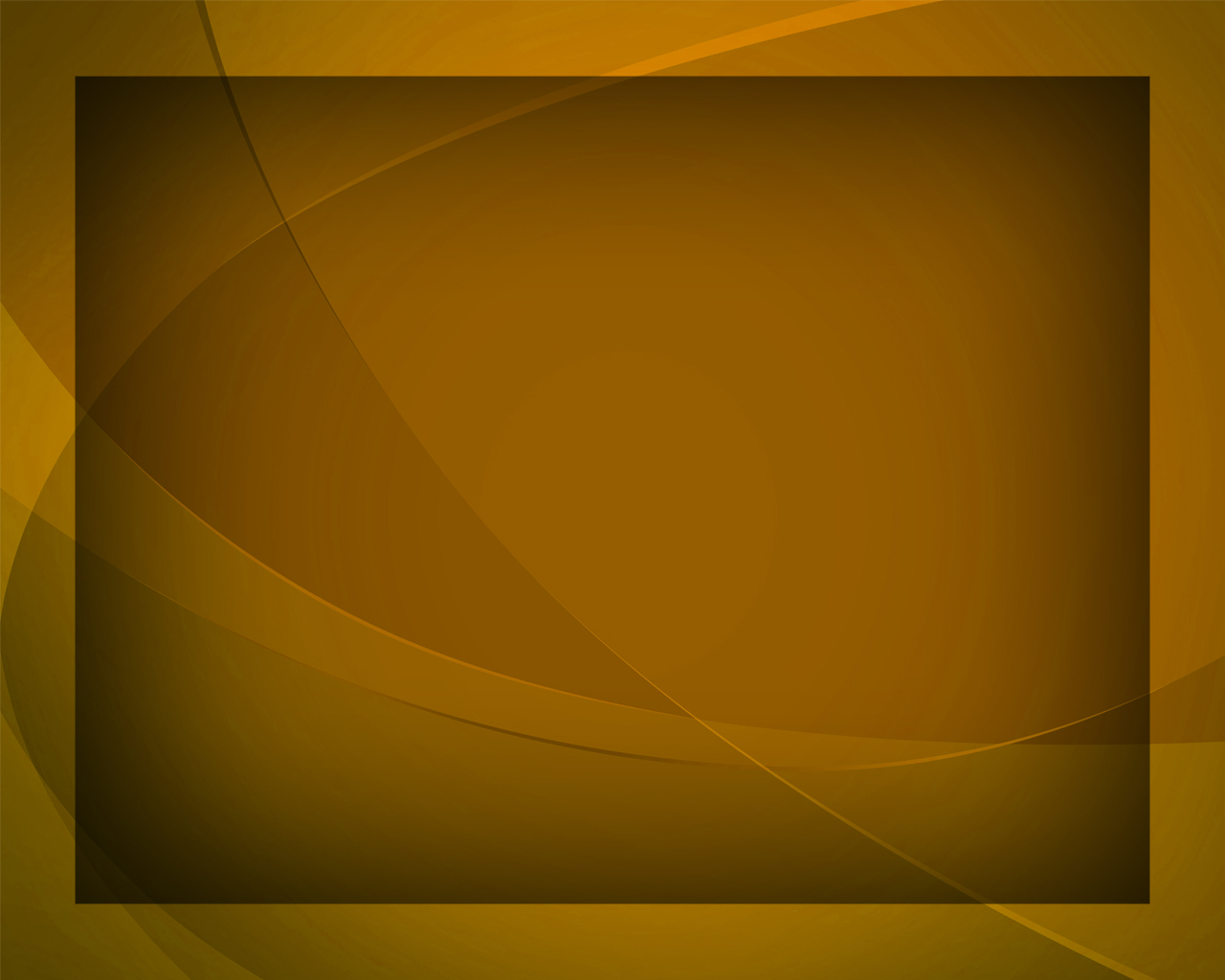 Громко трубите
Гимны надежды №280
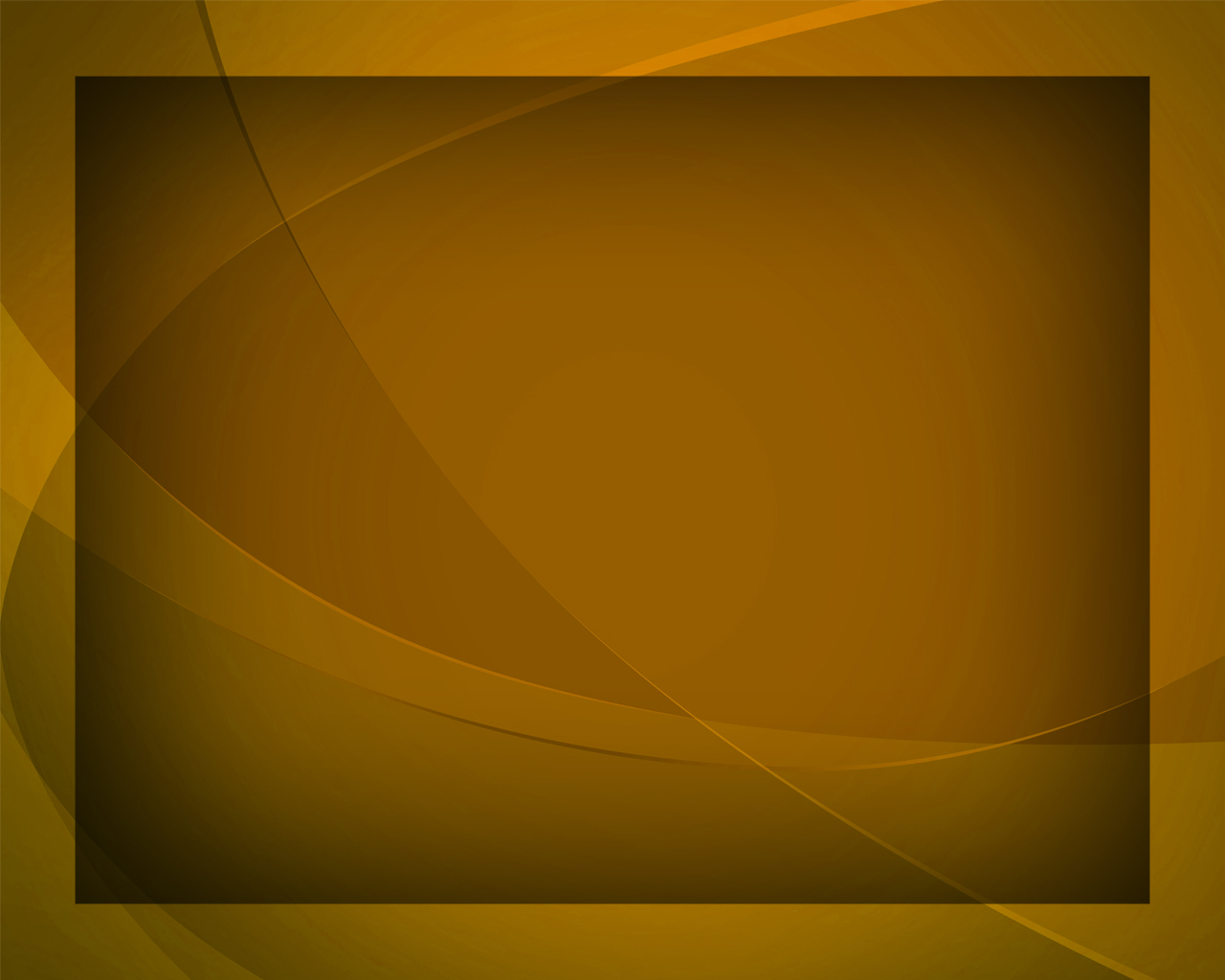 Громко трубите, трубите трубой: 
«Скоро Господь наш придёт!»
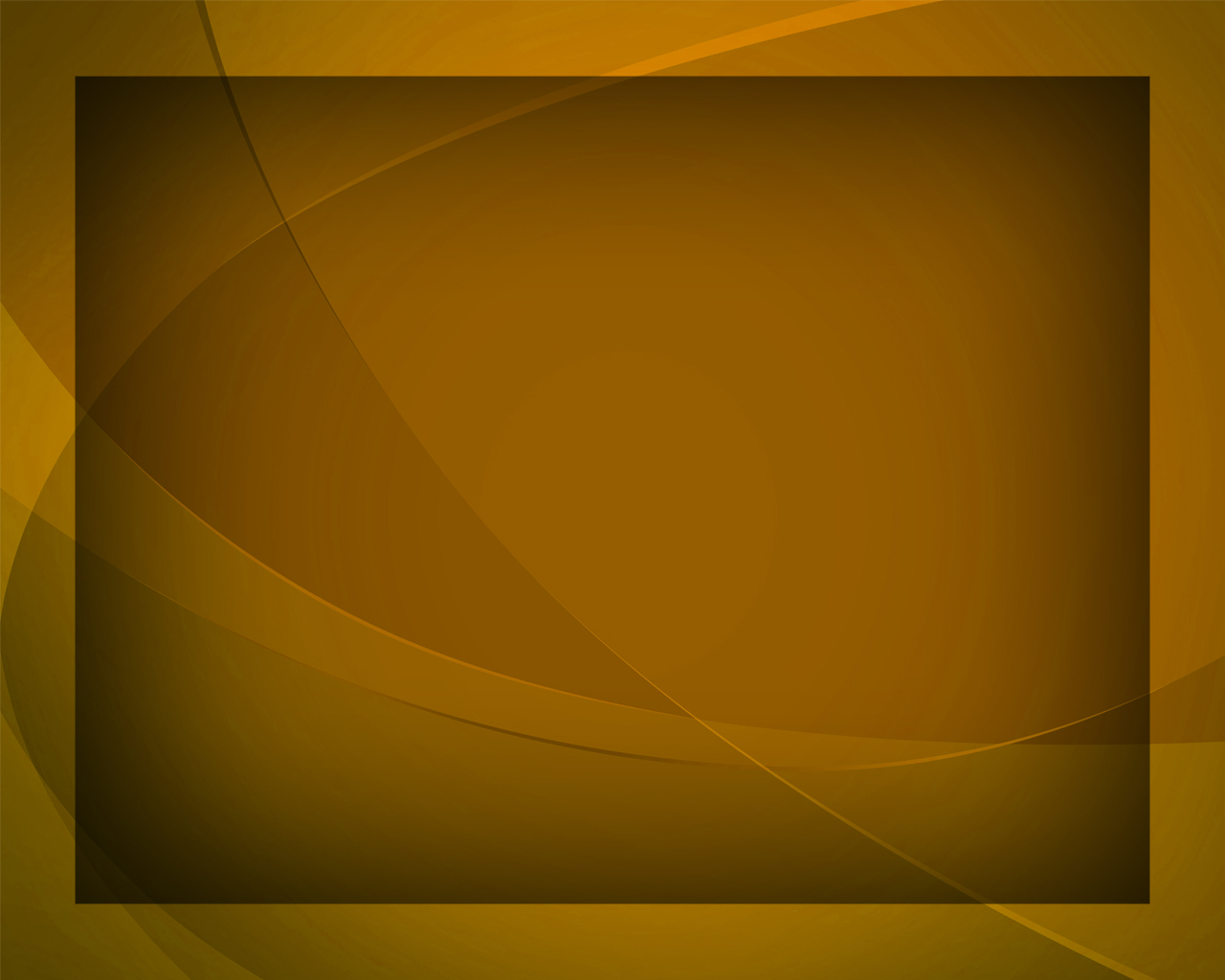 Радуйся, друг мой, всем сердцем
 и пой: 
«Скоро Господь наш придёт!»
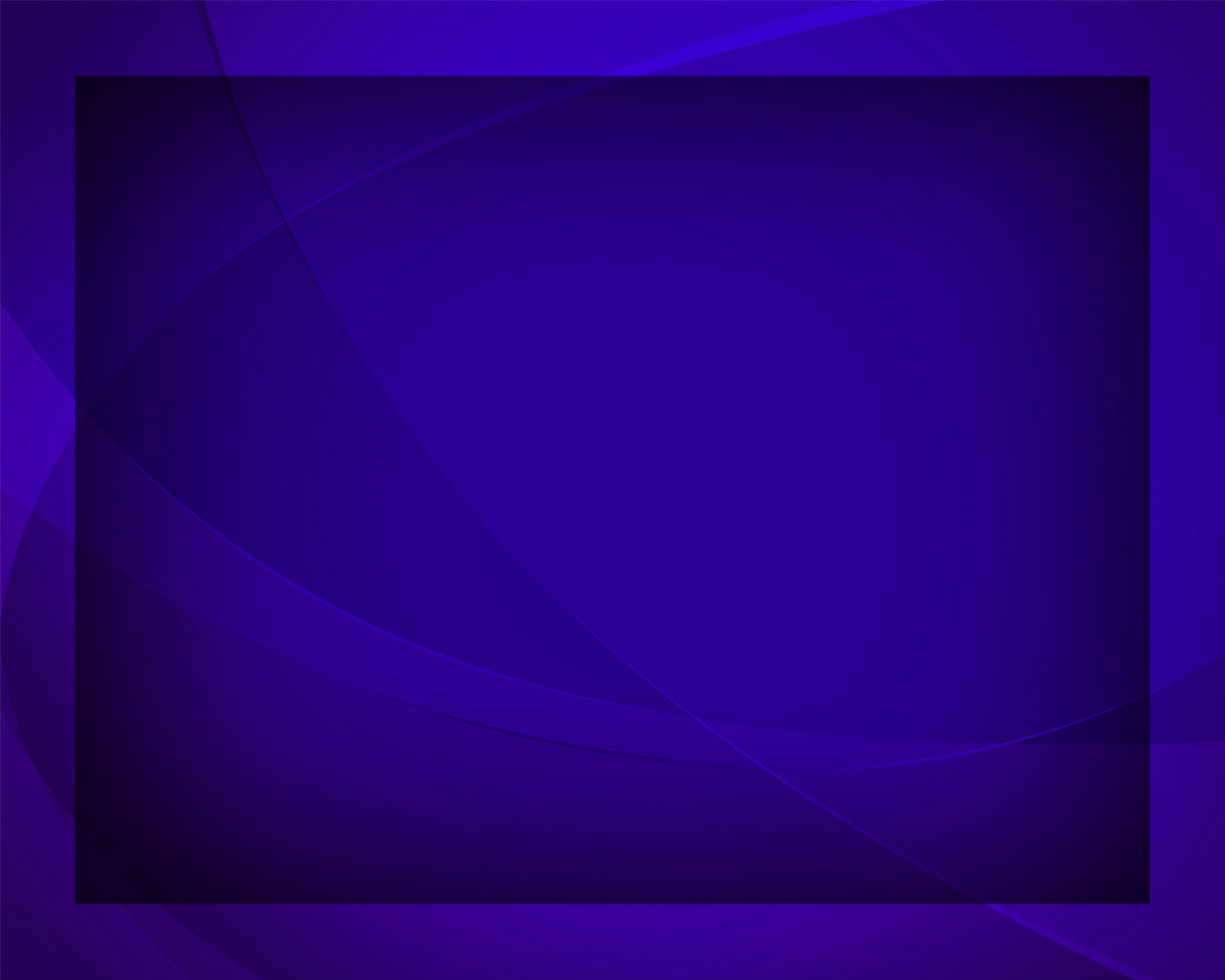 Скоро Господь снова придёт, 
Скоро Господь наш придёт!
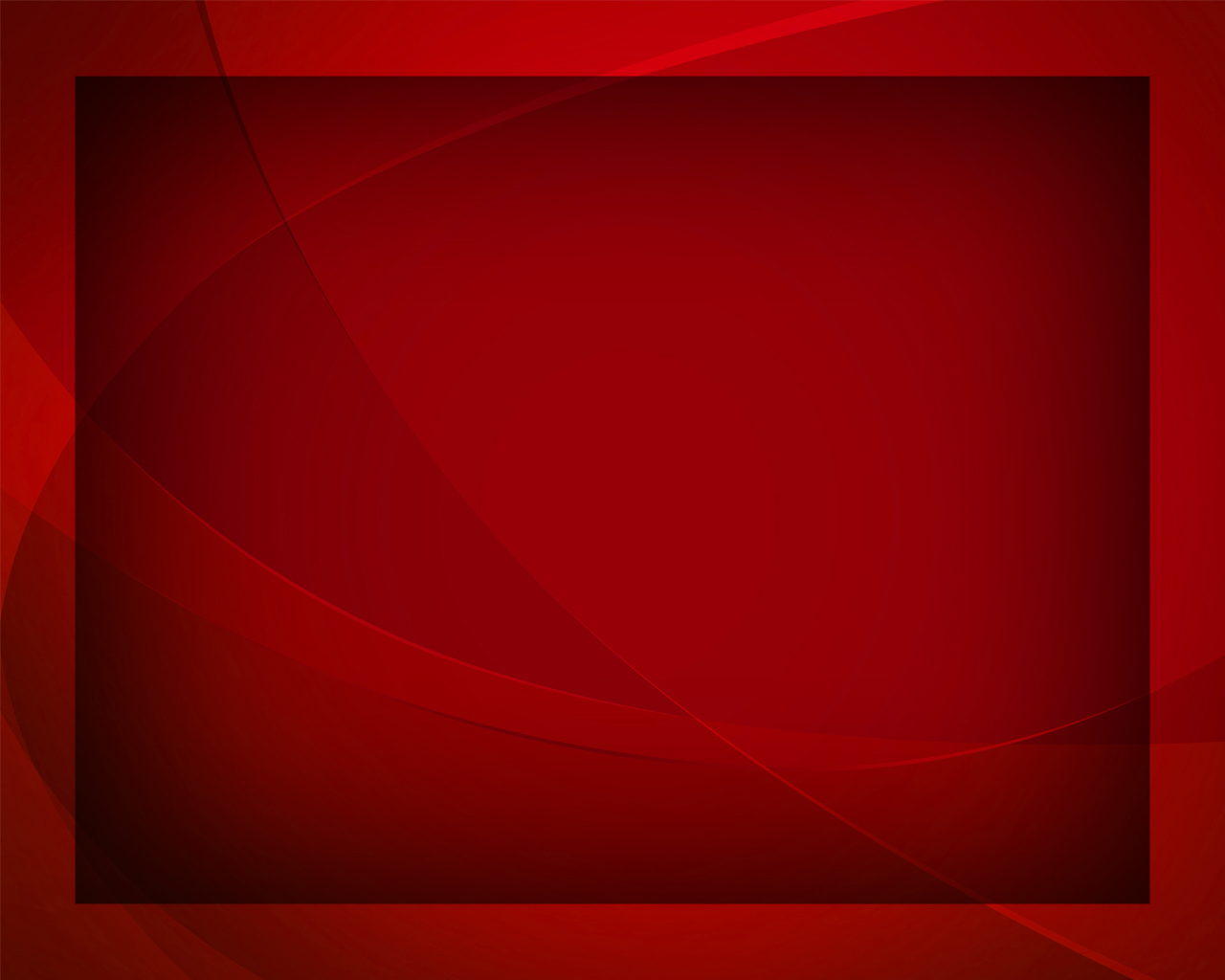 Пусть раздаётся 
в долинах, в горах: 
«Скоро Господь наш придёт!»
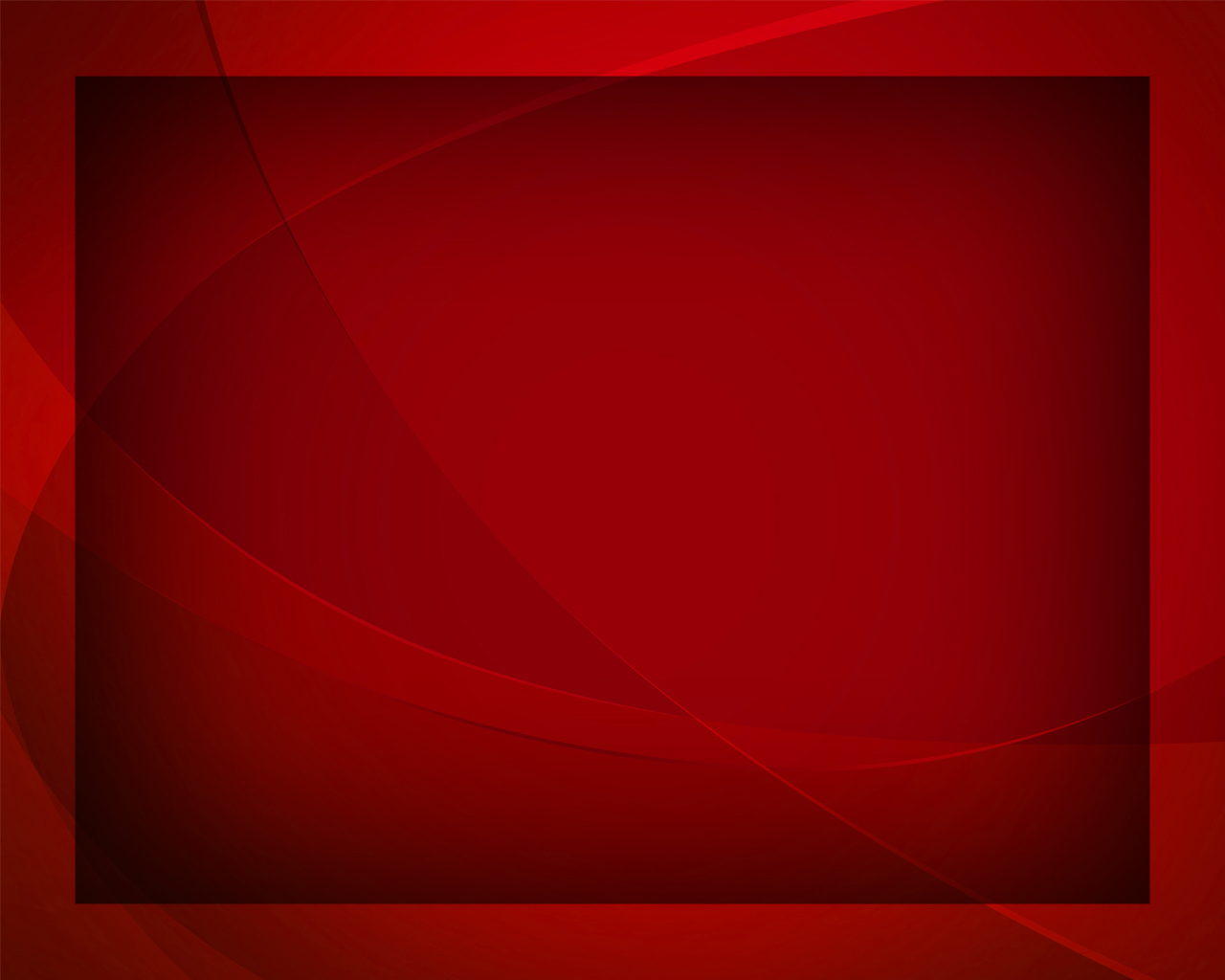 С тьмами святых
слуг в небесных венцах 
Скоро Господь наш придёт!
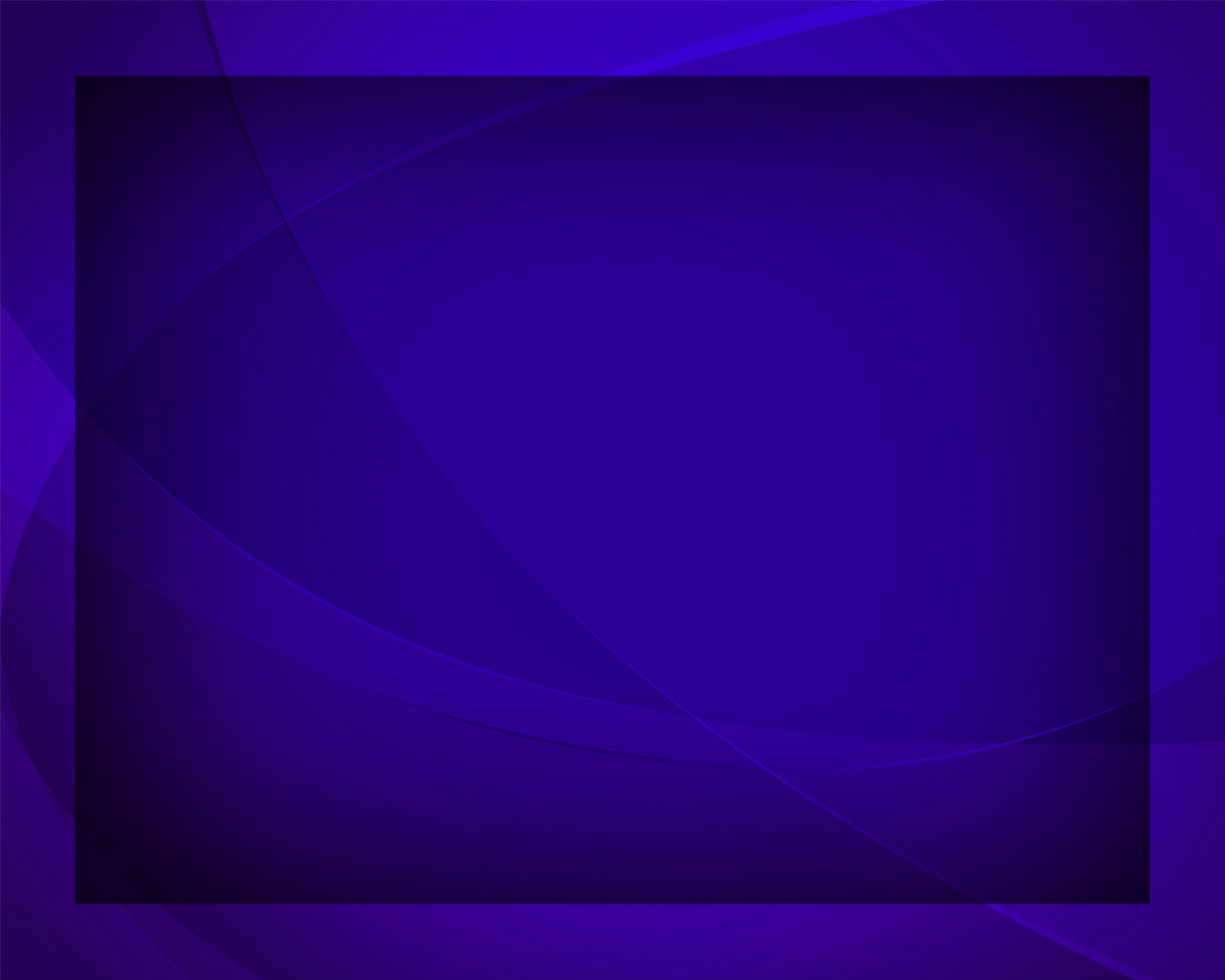 Скоро Господь снова придёт, 
Скоро Господь наш придёт!
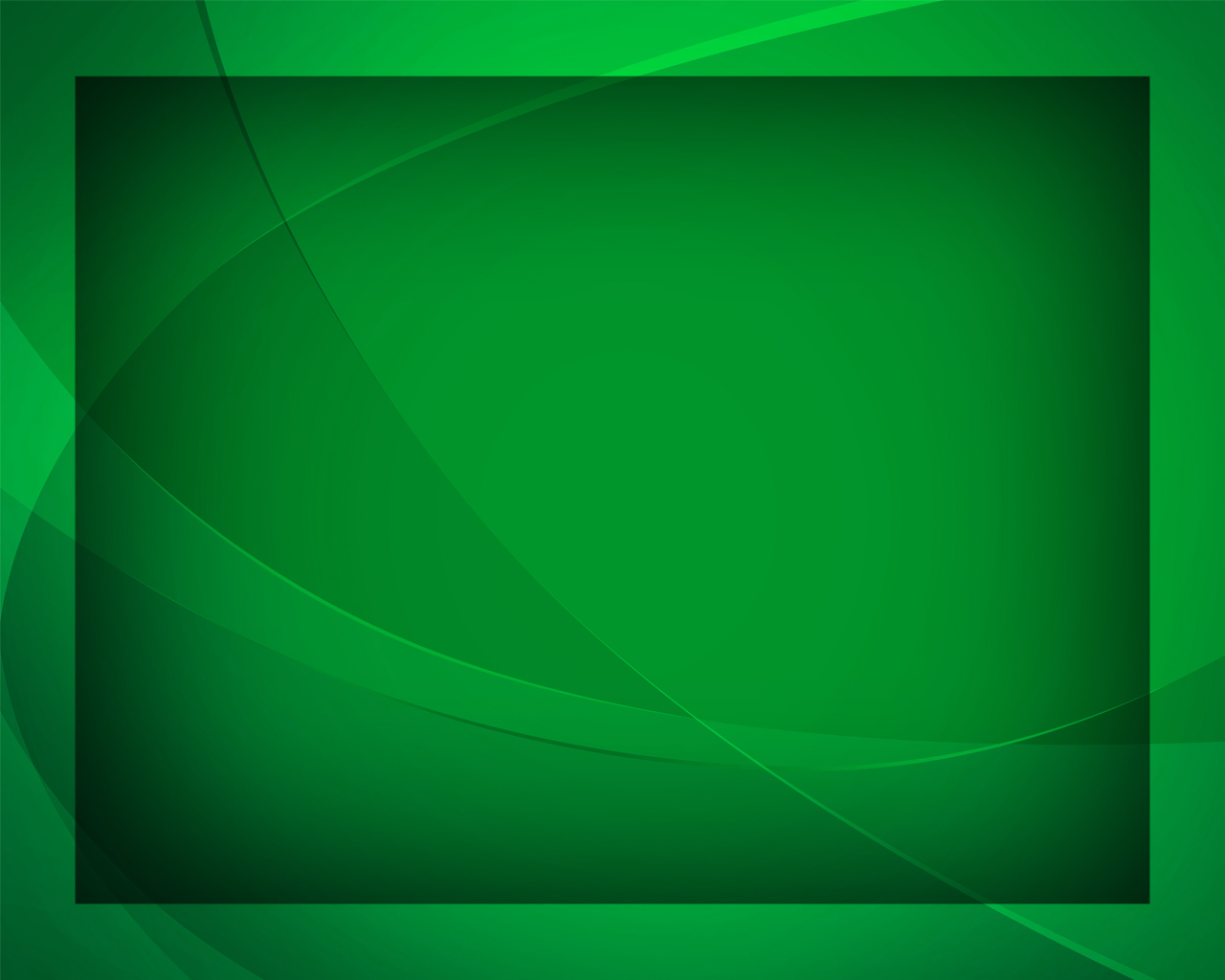 Горе, смятенье, страданья вокруг... 
Скоро Господь наш придёт!
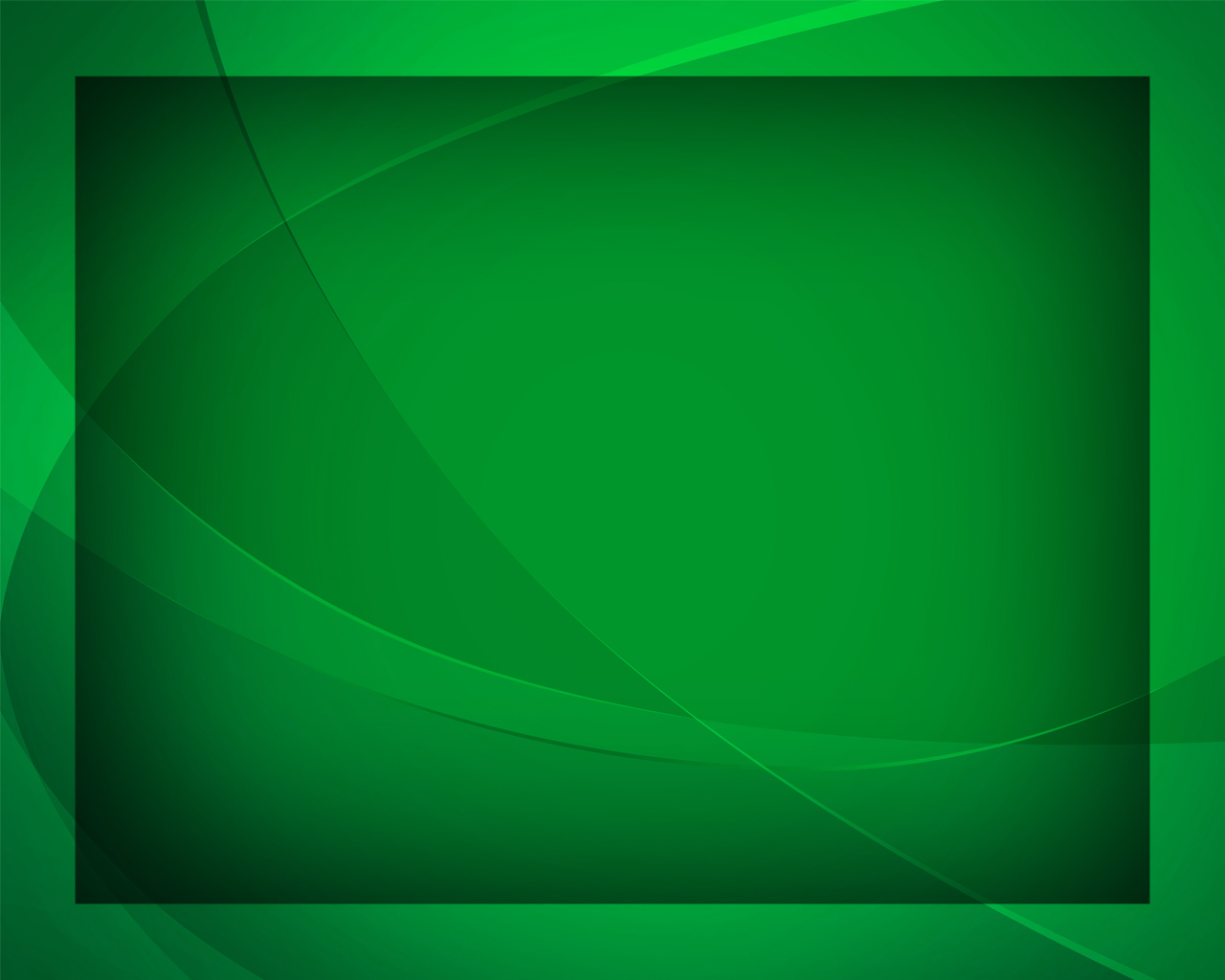 Всё возвещает, внимай же, о друг,
Скоро Господь наш придёт!
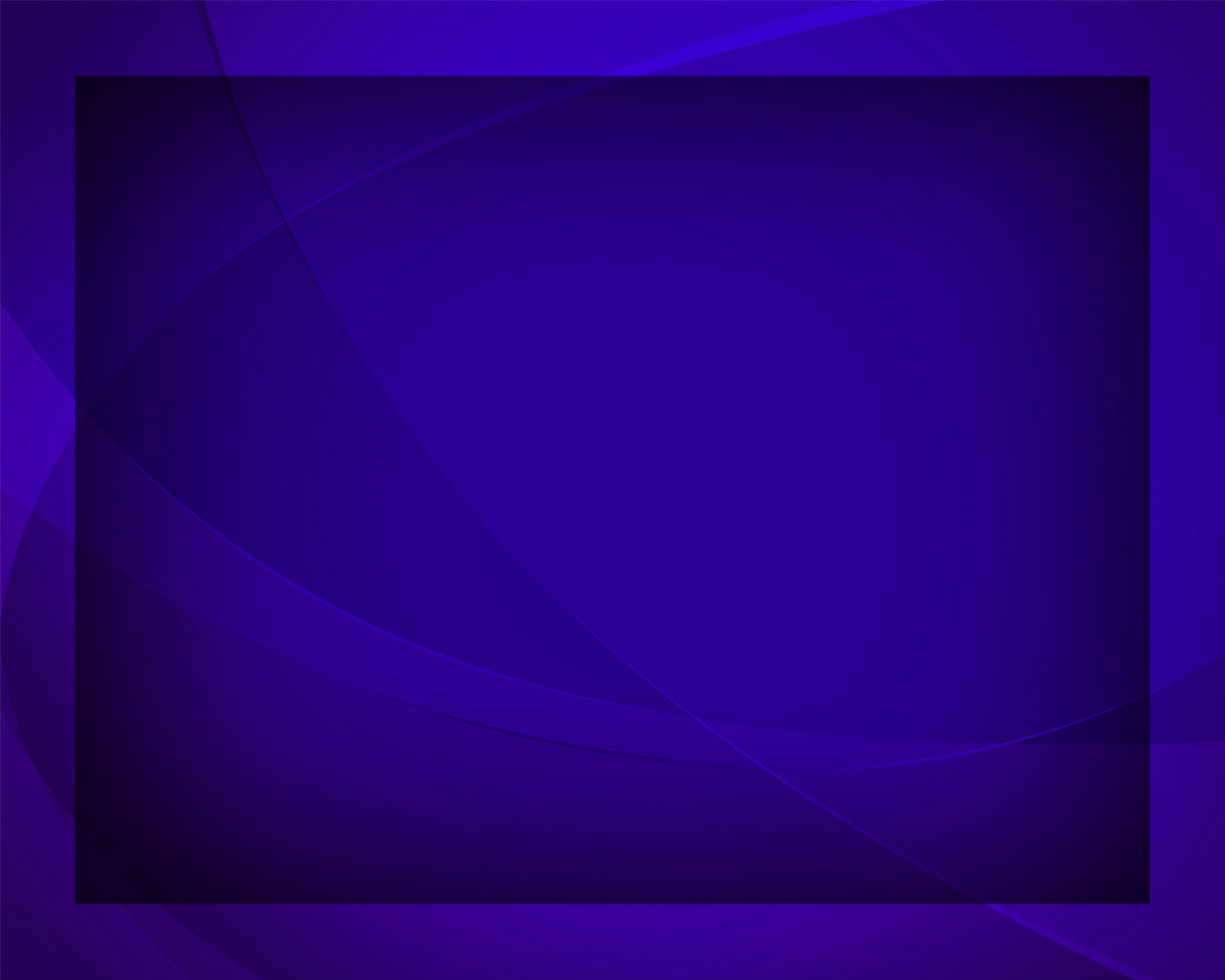 Скоро Господь снова придёт, 
Скоро Господь наш придёт!
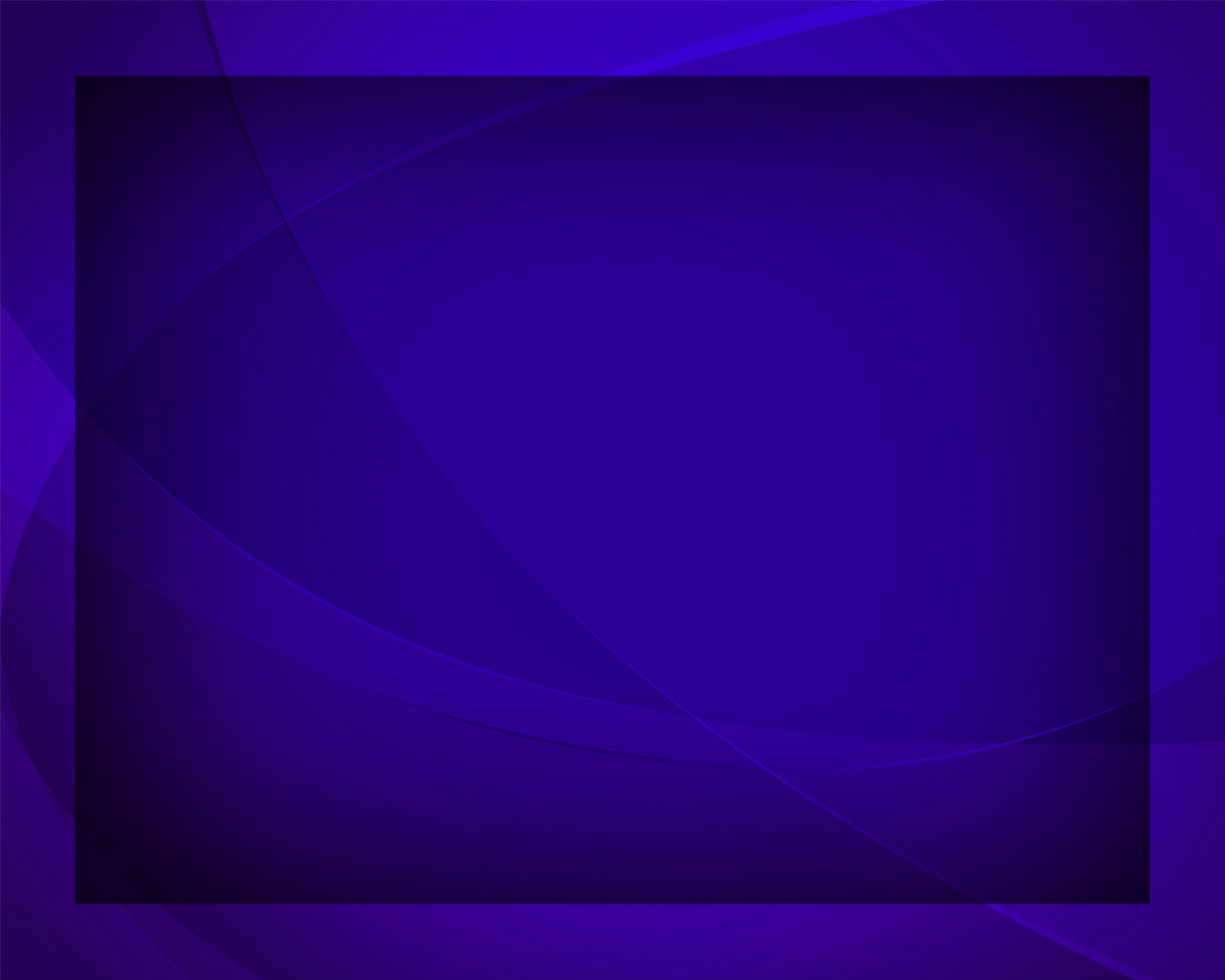